Nome da escola EB de São Pedro da Cadeira
Concelho: Torres Vedras
Nome vulgar Peneireiro
Foto da espécie
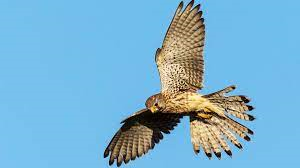 Nome científico  Falco tinnunculus
Estatuto de conservação: Frequente em Portugal Continental
Alimentação  pequens mamíferos, insetos, répteis e alguns pássaros
Distribuição Geográfica frequente em todo o território de Portugal Continental
Ameaças/curiosidades: Pode ser observado durante todo o ano.
Foto da espécie
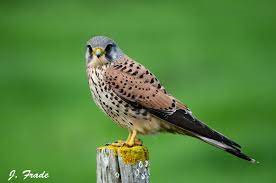